Klar for klassens time?
Les mer på elevombud.no
Klassemiljø
Velkommen til klassen!
Vi setter stolene i sirkel.
Det er viktig at akkurat du er her! Vi gleder oss til å bli kjent med deg.
Navnelek
Lærer gjennomgår ordensreglementet 
Diskusjon:
Hva betyr reglene for oss?
Har vi spørsmål om dette?
Hva betyr det at alle regler skal brukes til elevens beste?
Hvordan vil vi ha det her i klassens time? Hvordan sitter vi? Hvordan lytter vi? Hva tar vi opp?
Les mer på elevombud.no
Vi blir kjent: I klassen vår er vi gode på ulike ting.
Klassebingo! Kjenner du elevene i klassen?
Skriv navnet på en person som passer i ruten. Du kan skrive opp samme person maksimalt to ganger. Den som har alle ruter fulle først roper BINGO!
Les mer på elevombud.no
Vi velger tillitselev
Hva gjør en tillitselev?
Tillitselevene presenterer seg selv.
Skriftlig valg
Hvilke saker vil vi ta med til elevrådet?
Les mer på elevombud.no
Vi velger tillitselev:Hva gjør tillitseleven?
Får fram klassens meninger i elevrådet
Gi info fra elevrådet i klassen
Leder klassens time sammen med kontaktlærer
Støtter elever som vil ta noe opp med skolen.
[Speaker Notes: Tillitseleven: Ører å lytte med, øyne slik at han eller hun får med seg hva som skjer, munn til å gi info tilbake.
Mot til å tørre å stå for noe og fremme deres sak.]
Hvordan får vi tatt noe opp i elevrådet?
Les mer på elevombud.no
Varm opp: Sitt eller stå i sirkel. Si en fin ting om sidemannen.
Hvilke ord er ok å bruke om hverandre eller ikke?
Skriv ulike ord dere har blitt kalt på lapper.
Stå på linje og forklar om det er ok å bli kalt ordet eller ikke.
Hvordan snakker vi til hverandre i klassen?
Les mer på elevombud.no
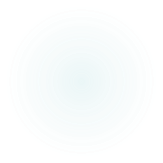 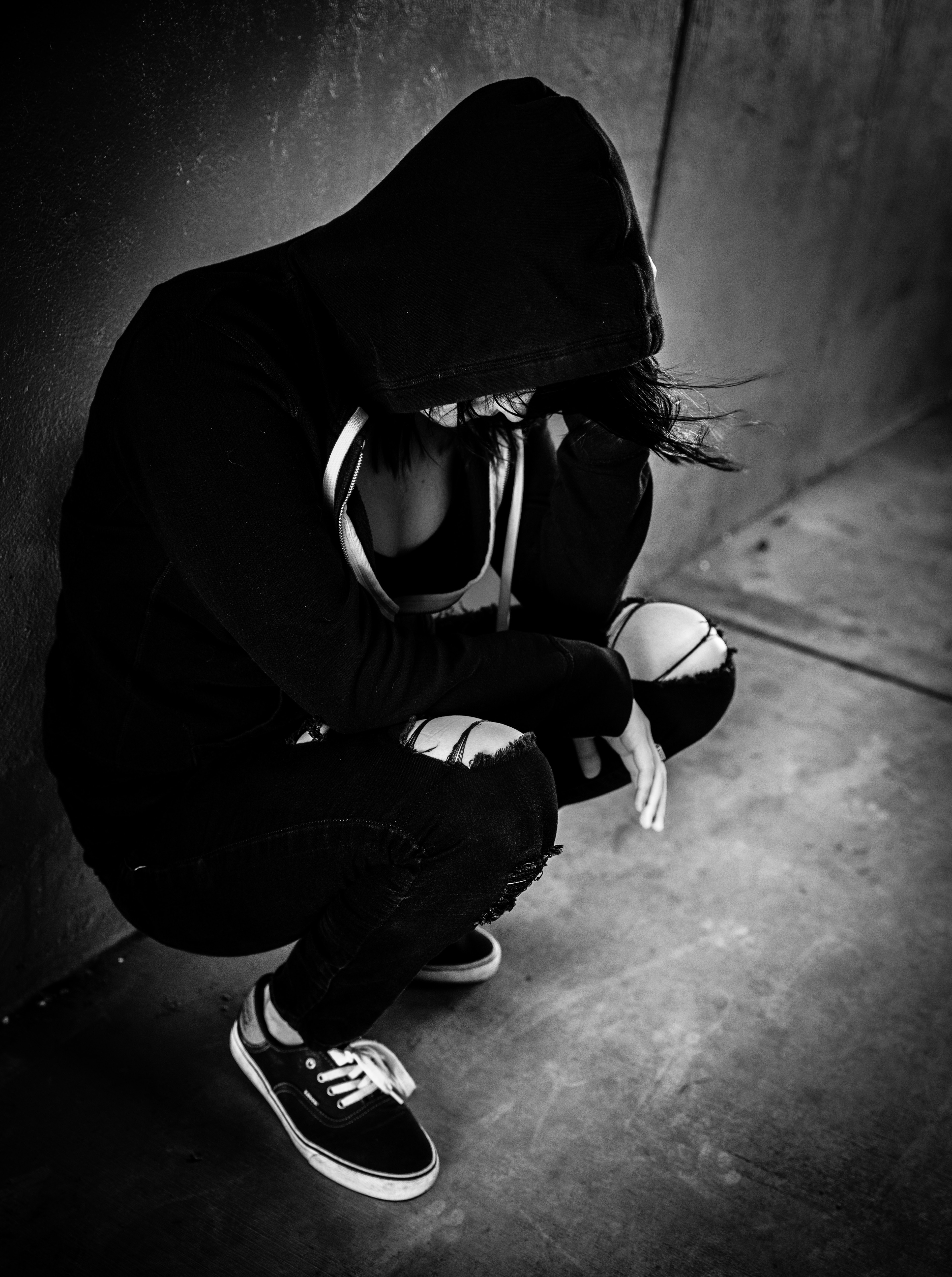 Nulltoleranse mot krenkelser
Opplæringsloven sier at skolen skal ha nulltoleranse for krenkelser.
Hva er krenkelser?
Hva betyr nulltoleransen i vår klasse? 
https://lovdata.no/lov/1998-07-17-61/§9a-3
Les mer på elevombud.no
Hvordan vil vi ha det i klassen?
Skriv på lapper.
Snakk sammen to og to. 
Snakk sammen i grupper og velg ut to ting som er viktige for dere.
Snakk sammen i hele klassen.
Er dette et godt utgangspunkt for klasseregler?
Les mer på elevombud.no
Hvordan vil vi ha det i klassen?
Les mer på elevombud.no